Соціально-психологічний факультет
Кафедра загальної та соціальної психології
ОП «Психологія»
РВО «Магістр»
«Технології проведення
бізнес- тренінгів»
Спеціальність: практична психологія, соціальна психологія,
група 131-М
2020/2021 н. р.
«Технології проведення бізнес- тренінгів»
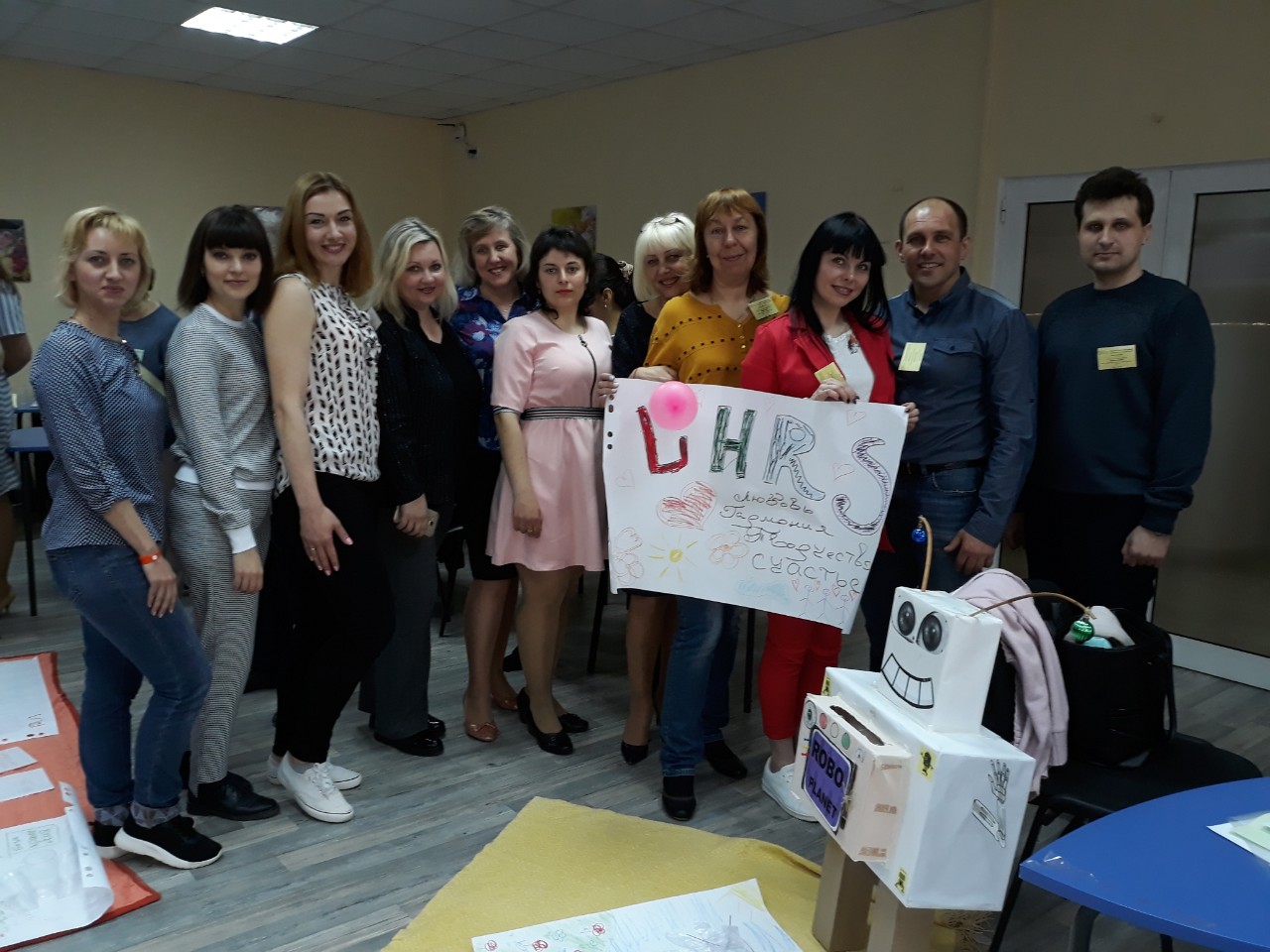 Опанувавши освітню компоненту:

створите і проведете безліч бізнес-тренінгових занять;
отримаєте «портфель» вправ, ігор та ефективних навчальних технологій для бізнесу;
навчитеся ефективно взаємодіяти в команді;
отримаєте вміння і навички якісної презентації і самопрезентації;
застосуєте отримані знання на практиці
Оберіть освітню компоненту «ТПБТ» і Ви зробите ще один крок до свого успішного майбутнього!